EffectualStrategy
Peter Kelly

Connector @ Aalto University
Visiting Professor of Business, Trinity College Dublin
Academico Visitante Internacional, MADA Design School Chile
[Speaker Notes: TITLE]
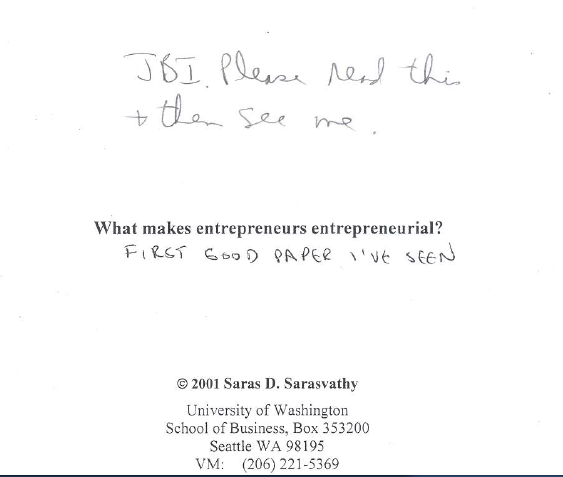 [Speaker Notes: BACKGROUND STORY & METHODOLOGY (30 SERIAL ENTREPRENEURS)
VINOD KHOSLA – FOUNDER OF SUN MICROSYSTEMS & VENTURE CAPITALIST]
opportunity
perception
is personal
[Speaker Notes: THE LENS IS INNATELY PERSONAL – EVERYONE HAS A DIFFERENT VIEW]
passions
skills
networks
[Speaker Notes: THE LENS THROUGH WHICH YOU SEE THE WORLD IS SHAPED BY 3 THINGS]
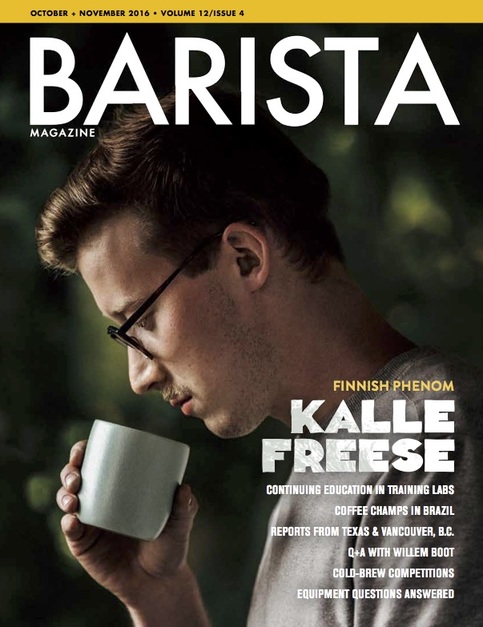 [Speaker Notes: MEET KALLE FREESE – DISCOVERED COFFEE AS AN EARLY TEEN (LIKE MANY FINNS)]
45
[Speaker Notes: MIT Professor Pierre Azoulay (and others) looked at new firms established in US 2007-2014
AVERAGE AGE AT START  41,9 YEARS
HIGH TECH 43,2 (41,5 SILICON VALLEY)
VENTURE CAPITAL BACKED 41,9 (40,2 SILICON VALLEY)
TOP 0,1% PERFORMERS (45)]
[Speaker Notes: Opportunities are pursued in resource constrained environments by PEOPLE
LATE 40s – Harvard MBA Grad of 1959]
passions
skills
networks
[Speaker Notes: SALES, NEW VENTURE, ADULT GAME, AND THE ASSOCIATED NETWORK
+ NETWORK AT HARVARD BUSINESS SCHOOL]
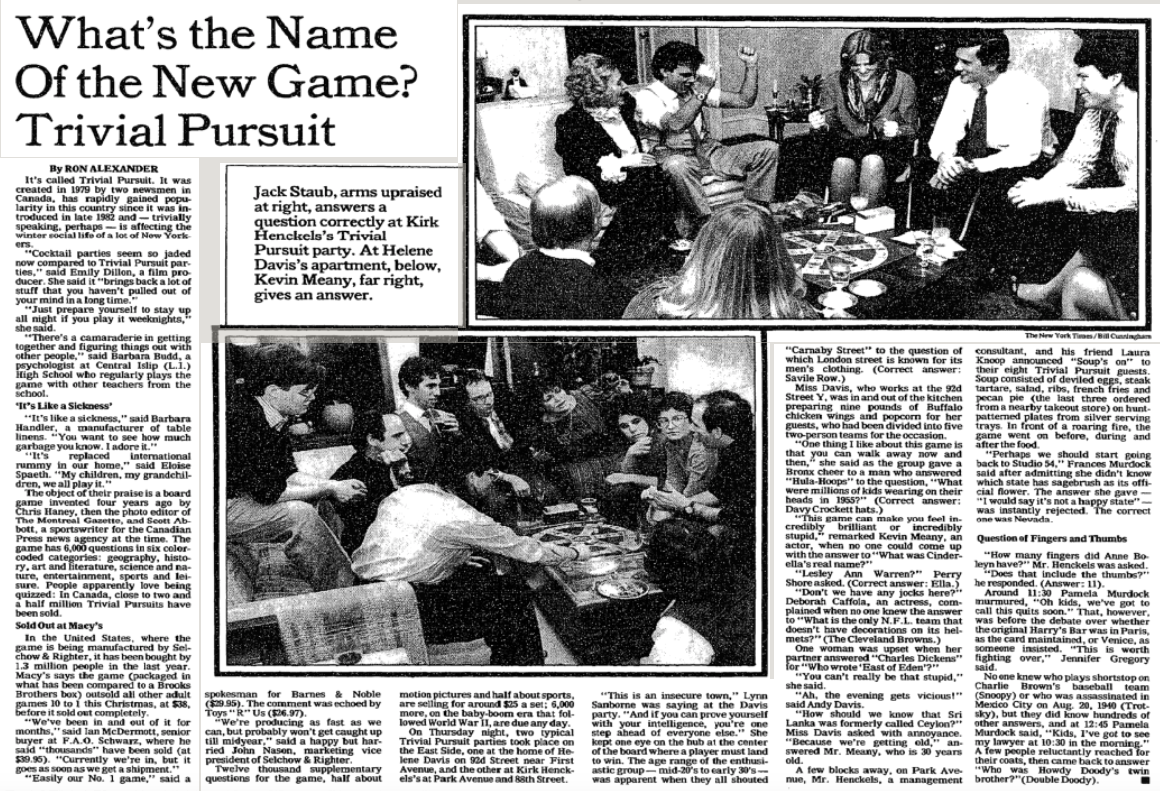 [Speaker Notes: AVID READER AND SEES ARTICLES LIKE THIS --- WHAT THE HELL IS THIS ABOUT?]
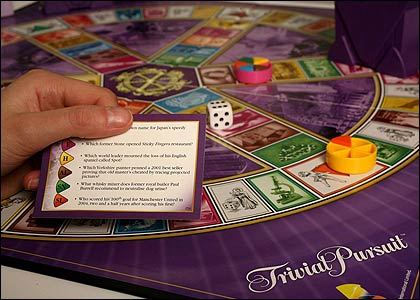 100.000
[Speaker Notes: STARTS BY PICKING UP A PHONE – FOR LEADS --- 100.000 GAMES SOLD IN CANADA
RULE OF 10 – AT LEAST 1.000.000 SOLD IN US AND THEY ARE PREMIUM PRICED (25-40 A POP)
FILLS IN BACK STORY – HIS CONNECTIONS IN GAMES FILL IN SOME OF THE DETAILS]
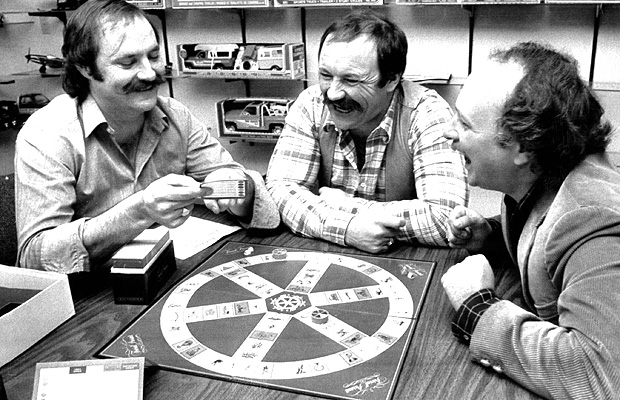 [Speaker Notes: THE INSPIRATION FOR THE OPPORTUNITY CAME FROM ELSEWHERE
Over beers in the house playing Scrabble (Dec 79) – a photo editor and a sports editor (press) spent a couple of hours ideating new game
Sold 5 shares in the company – one to an artist in exchange for creating the artwork]
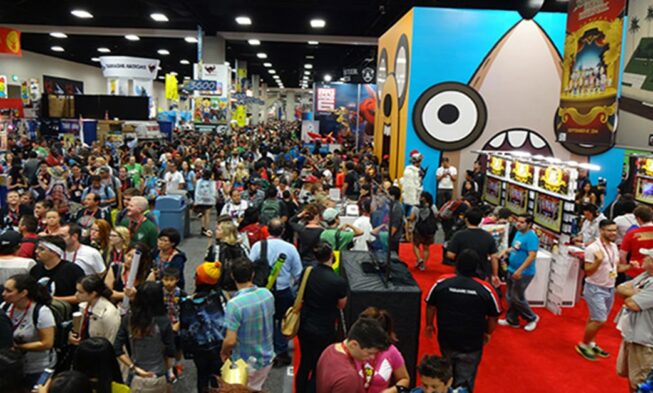 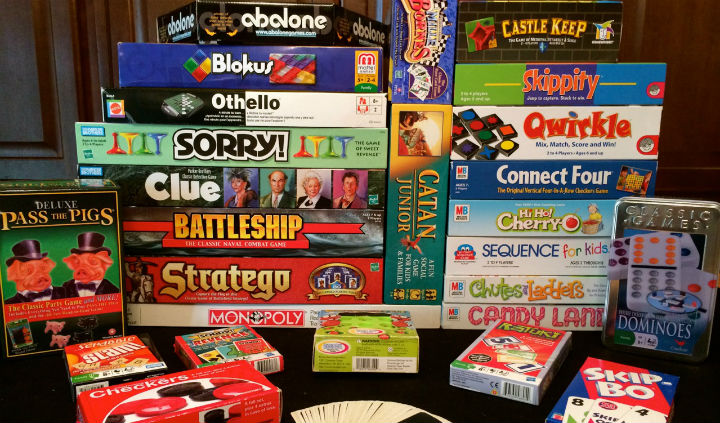 [Speaker Notes: Went to Montreal ToyCon posing as a reporter and photographer doing a story about board games
How do board games get developed … 10k worth of information (and they live in Montreal)]
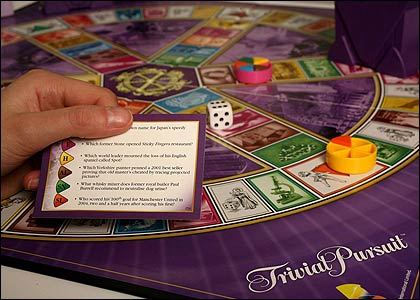 $40.000
[Speaker Notes: And not from Haney’s mother “didn’t want her to lose the investment!” (1981) 32 INVESTORS]
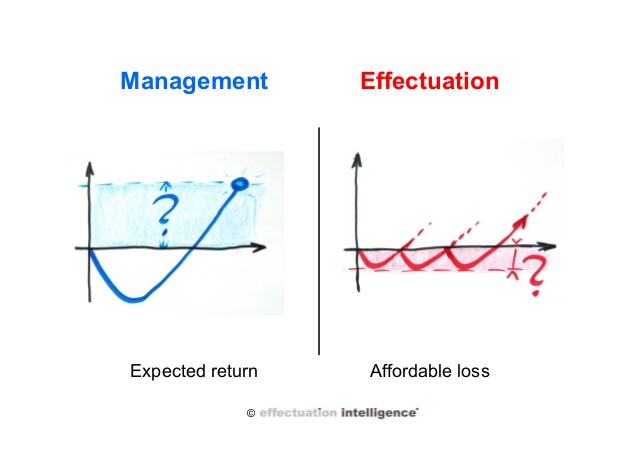 [Speaker Notes: COLLECTING DATA FOR A BIG DEAL – AND WORKING EXCEL (EVALUATE AN OPTION)
VERSUS THE RIGHT SIDE – BREAK IT DOWN INTO BITS (CREATING OPTIONS TO EVALUATE)]
experiment
prototype
[Speaker Notes: OR IN OTHER WORDS …]
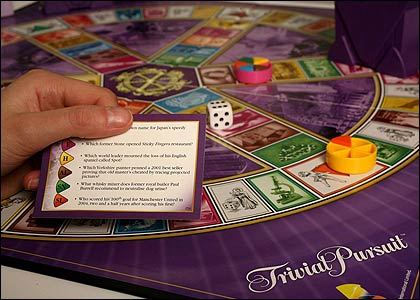 [Speaker Notes: REST IS CHEAP – DATA IS THE DIFFICULT BIT]
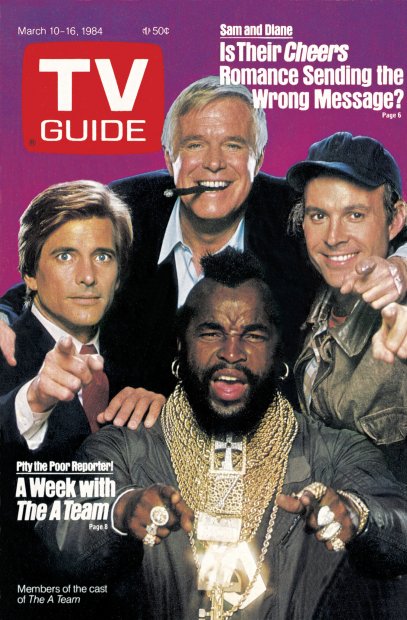 17 million
[Speaker Notes: 800 POUND GORILLA IN PUBLISHING – SUBSCRIBERS AND POINT OF SALE PRESENCE]
“I am a graduate of Columbia and Harvard
  who started his own national rep firm in 1959,
  specializing in adult games, when it became
  a distinct category in 1968. I sold the
  company in 1973 to an American Stock
  Exchange Company. I remained there for
  5 years and built Reiss Games to a
  dominant position in the adult-game field.
  For the last 3 years, I have been consulting
  in the game/toy industry and recently acted
  as a broker in the sale of one of my clients,
  Pente Games, to Parker Bros.”
[Speaker Notes: Carefully crafted and worded sales pitch --- how does this help ---
I AM SOMEBODY YOU WANT TO MEET – PROBABLY TOOK A GAME WITH HIM TO MEETING AS A GIFT
MBA WANTS NUMBERS --]
[Speaker Notes: COLD CALLS SOMETIMES WORK OUT]
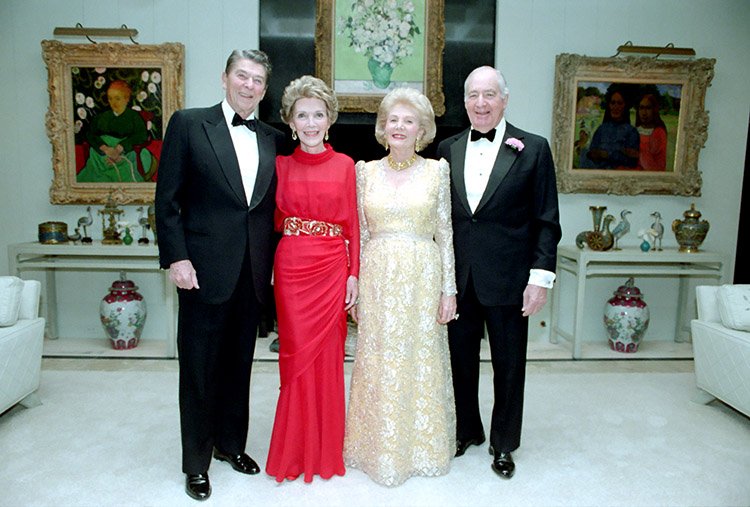 [Speaker Notes: Pitching to a multibillionaire with A list friends – Walter Annenberg owned TV Guide
HAS A WHARTON MBA ---]
co-creation
[Speaker Notes: WE CREATE SOMETHING TOGETHER]
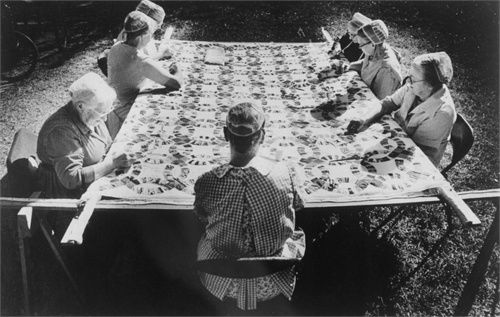 1500 hours
[Speaker Notes: INVITE OTHERS TO THE PARTY – WHO MAY INVEST THEIR TIME, THEIR PLACE, THEIR MATERIAL, EXPERTISE TO PRODUCE
Crazy quilts are extremely labor-intensive. A Harper's Bazaar article from 1884 estimate]
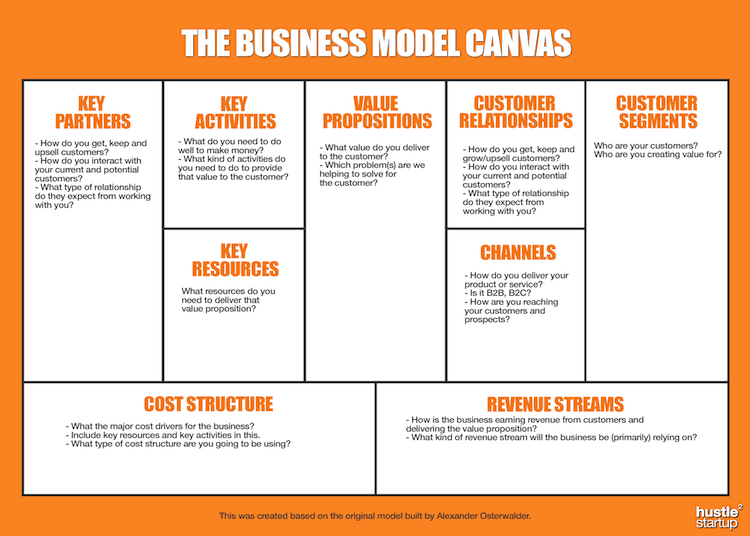 [Speaker Notes: NOTICE THE WORD CANVAS WHICH RELATES TO THE ART WORLD –]
sharing risk = 
co-creation
[Speaker Notes: Find willing parties who bring resources and perspective to the table 
Engage them in shaping the offering
Sharing upside (what is in it for me to play?) Do I even want to play with somebody like you?]
[Speaker Notes: TV GUIDE IS A VAST RESERVOIR OF DATA 
Chose not to produce question cards but opted for question books instead
SAVED MONEY ON COLLATING]
An inventor friend develops game for 5% royalty
[Speaker Notes: BASED ON SALES]
An investor friend finances for 50% equity
[Speaker Notes: Provides offices, relationships with printers]
cheese company does fulfillment for fixed fee per box
[Speaker Notes: Known to investor – they have skills and slack capacity –
SURPRISE --- LOOK FOR SOLUTIONS IN MOST UNEXPECTED PLACES]
working capital is managed by a factor 1% sales
[Speaker Notes: FOCUS ON SELLING AND LET SOMEONE ELSE HANDLE BILLS]
engage others 
to shape 
opportunity
[Speaker Notes: THE VALUE OF ”ASSETS” IS NOT IN THE OWNERSHIP BUT IN THEIR USE]
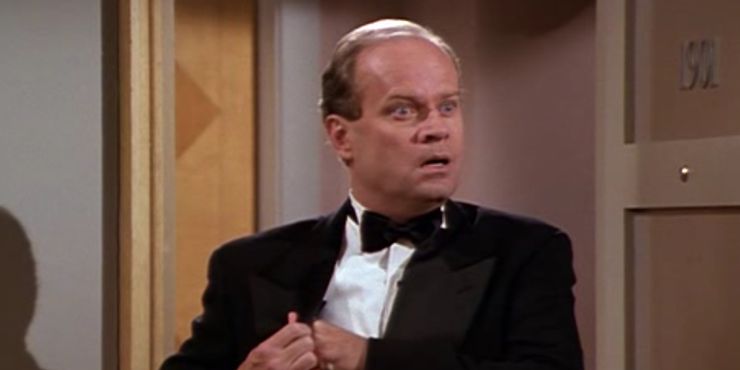 surprise
[Speaker Notes: HOW WOULD YOU REACT IF YOU ENCOUNTERED THE UNEXPECTED]
youth
hostel
[Speaker Notes: WHAT IMAGE POPS INTO YOUR HEAD WHEN I MENTION THE WORDS YOUTH HOSTEL]
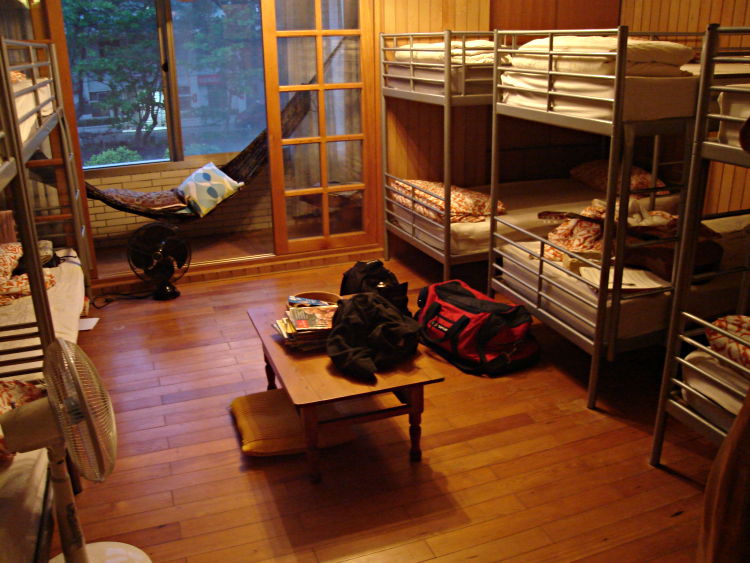 [Speaker Notes: SHARED BEDS, BED BUGS, SLIGHTLY BOHEME (READ RUN DOWN FEELING), STRIPPED DOWN OF AMENITIES
SO WHY DO YOU STAY THERE --- IT IS CHEAP]
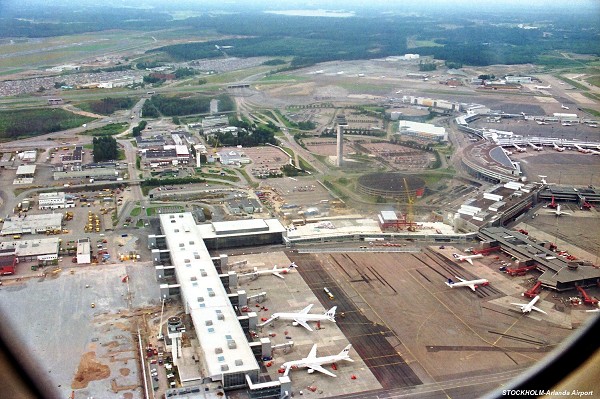 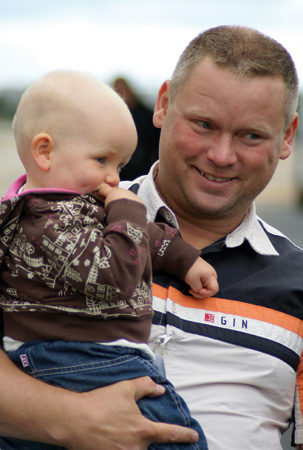 [Speaker Notes: OSKAR DIOS OPERATES A YOUTH HOSTEL IN UPPSALA –]
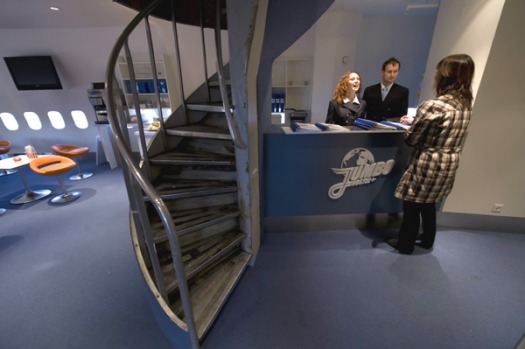 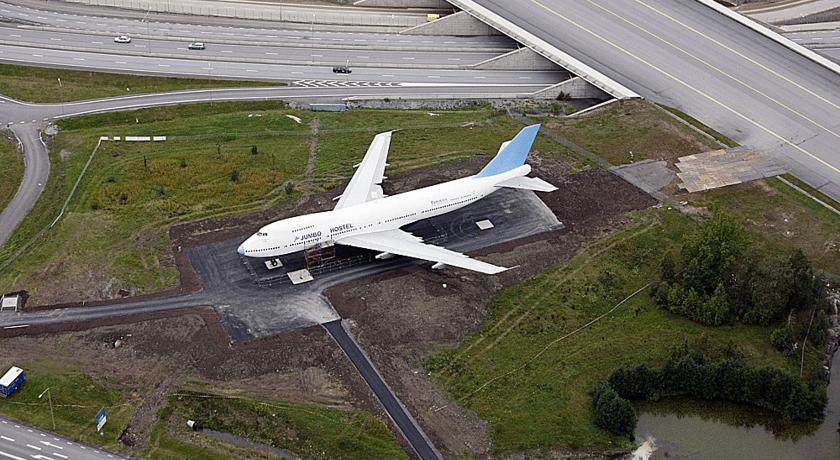 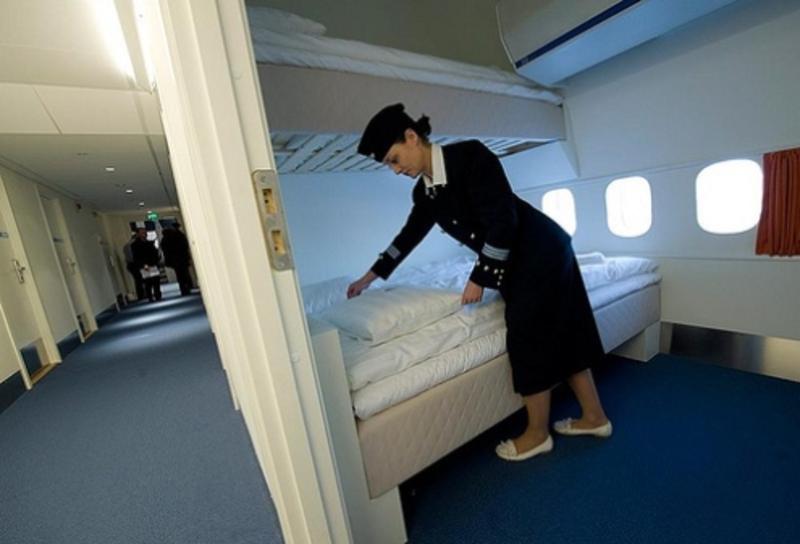 [Speaker Notes: So negotiate the parking fines, cut down some fence, move it and retrofit (including staff)
€2 million]
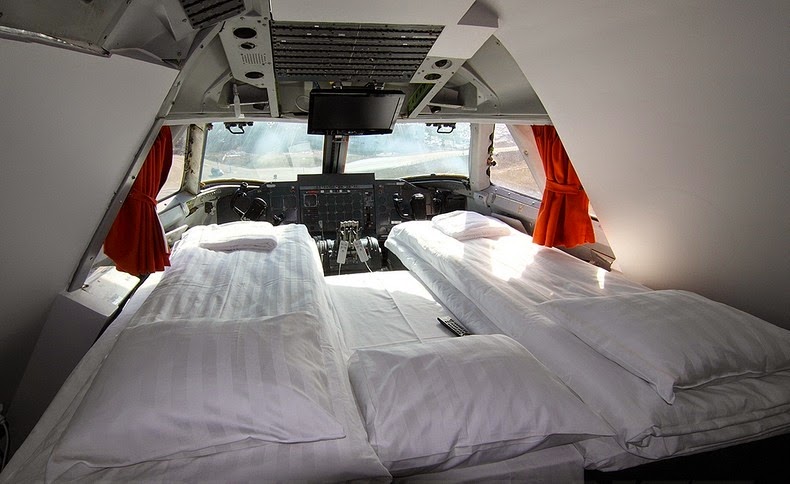 [Speaker Notes: Cockpit – aka the honeymoon suite]
the unexpected
often unlocks 
key insights
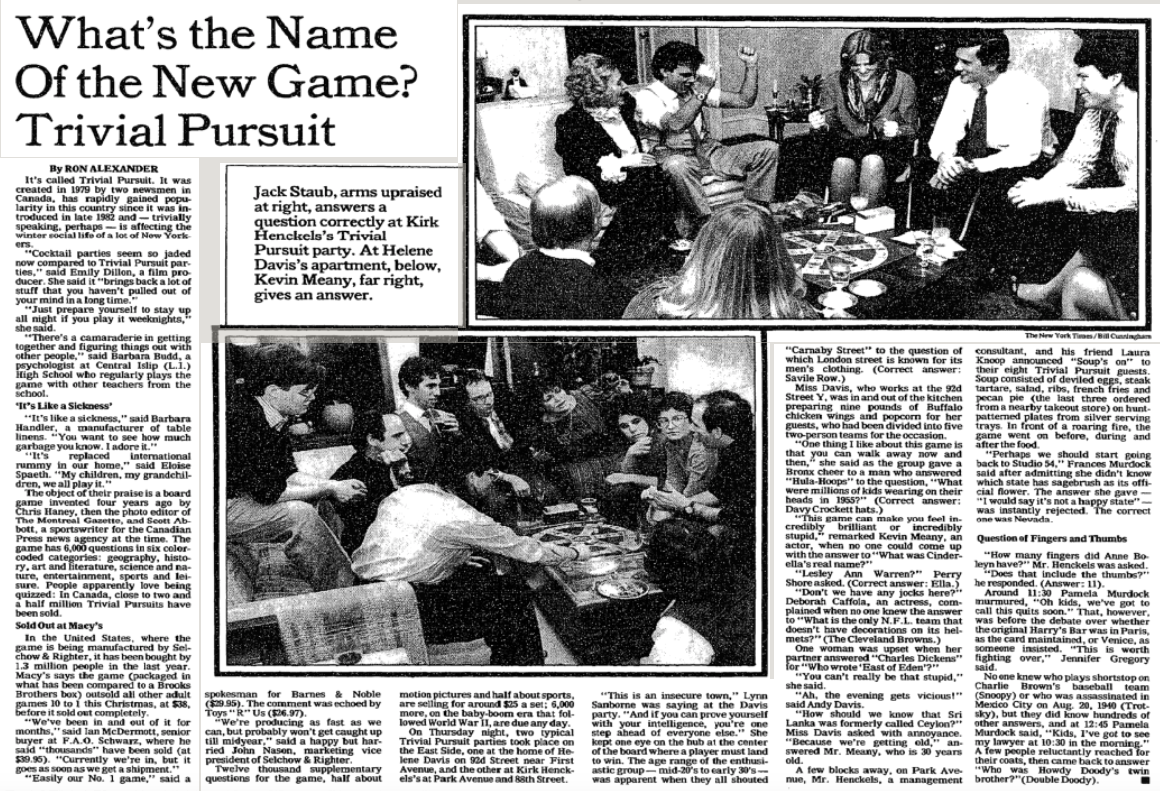 [Speaker Notes: WHERE WERE THE GAMES MANUFACTURERS IN ALL OF THIS – PROBABLY MEETING AS OPPOSED TO DOING]
Why is this a sensible risk management strategy?
[Speaker Notes: NO CENTRAL OVERHEADS, ALIGNING EVERYBODY ON SALES]
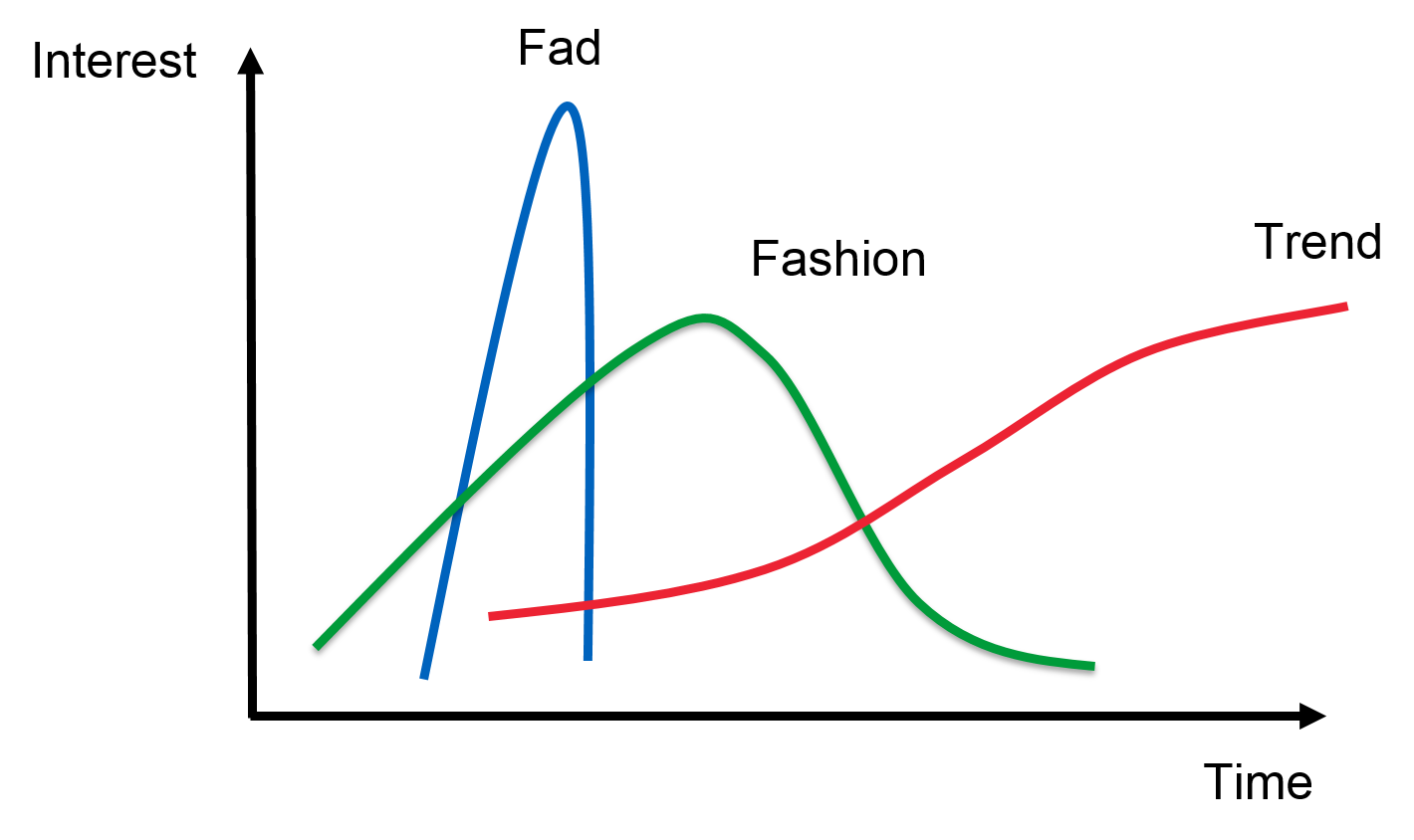 [Speaker Notes: Minimizes capital outlay get your money out as quickly as possible ---
No exit --- run it for cash]
[Speaker Notes: SO HOW DID HE MAKE OUT?]
Sales 			$ 7.000.000
TV Guide		$    700.000
Developer		$    350.000
Cheese Co	$    150.000
Salesforce		$    500.000
[Speaker Notes: MINIMAL CAPITAL OUTLAY]
Reiss Sales
Commission	$    900.000
Kaplan & Reiss 
Capital Gain	$ 1.250.000 *

	* each pre-tax
[Speaker Notes: EVERYBODY IS HAPPY]
45
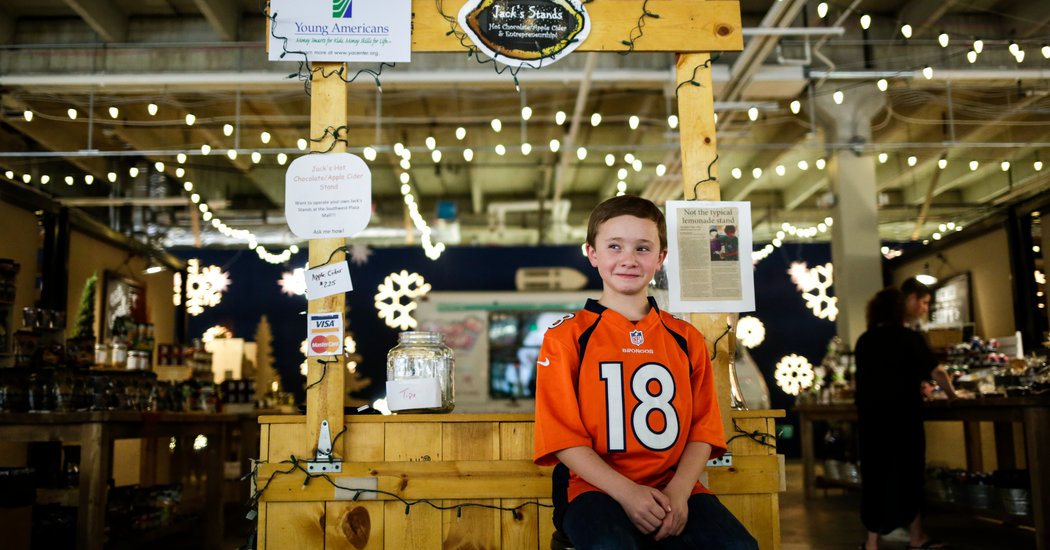 8
[Speaker Notes: Jake Bonneau (10) – set up a stand at farmer’s market in Colorado with the help of his father (8) - $2000 sales $900 profit FINANCIAL LITERACY
Next year (9) named operation Jack’s Stands, built a website and set up 3 more stands at other markets
Raised loan of $5000 from Young Americans Bank – and they recruited a sales team in exchange for tips and cut of the profits ($30-$50)
2015 sales were $25.000 with plans to expand in Denver and Detroit financed by crowdfunding]
[Speaker Notes: Jake Bonneau (10) – set up a stand at farmer’s market in Colorado with the help of his father (8) - $2000 sales $900 profit FINANCIAL LITERACY
Next year (9) named operation Jack’s Stands, built a website and set up 3 more stands at other markets
Raised loan of $5000 from Young Americans Bank – and they recruited a sales team in exchange for tips and cut of the profits ($30-$50)
2015 sales were $25.000 with plans to expand in Denver and Detroit financed by crowdfunding]
Effectual Strategy
Leverage your ”means”
Passions
Skills
Network
Fast & cheap experiments (prototyping)
Engage others (co-creation)
Open to aha insights (surprise)
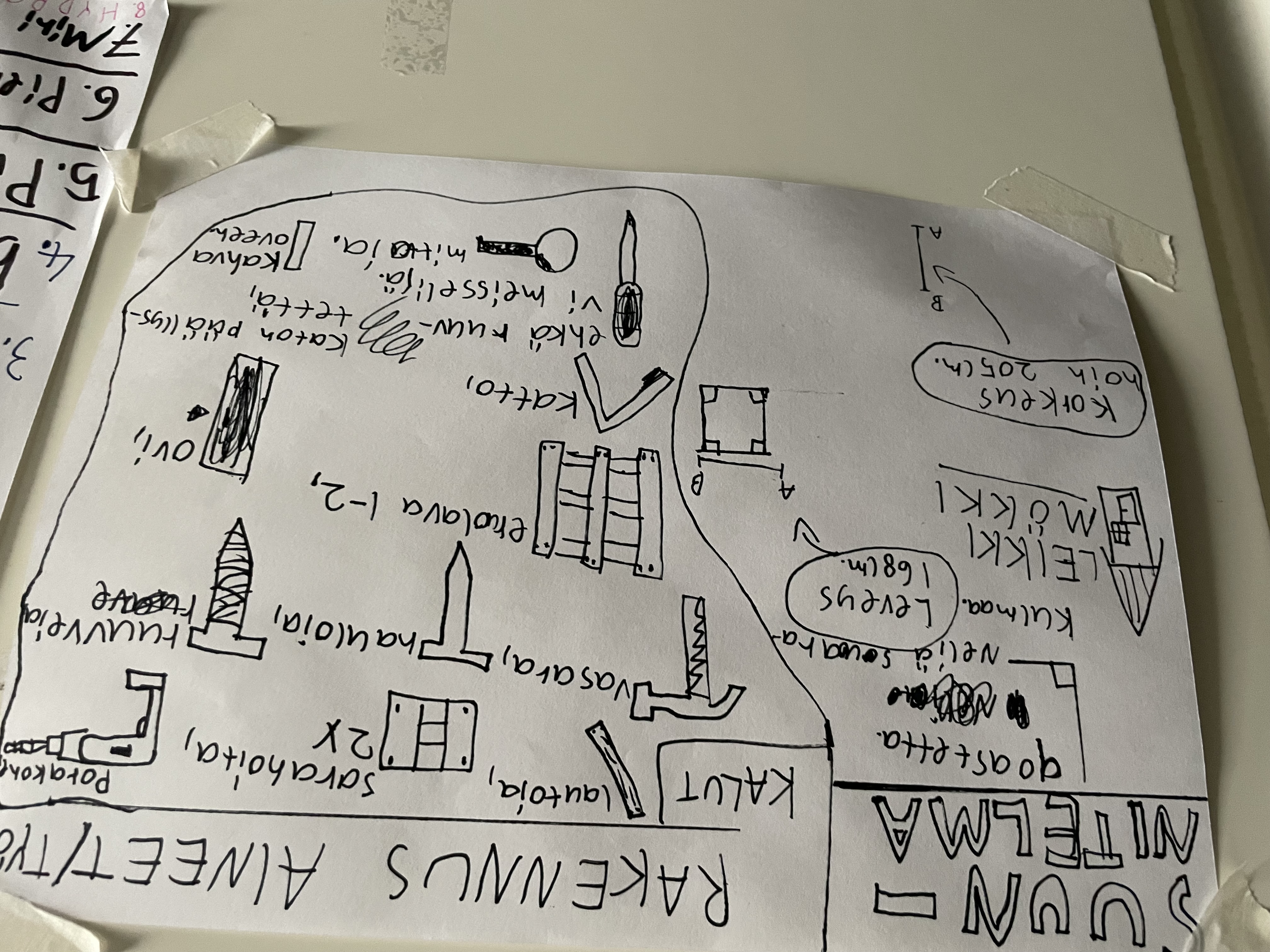 [Speaker Notes: MINIMAL CAPITAL OUTLAY]
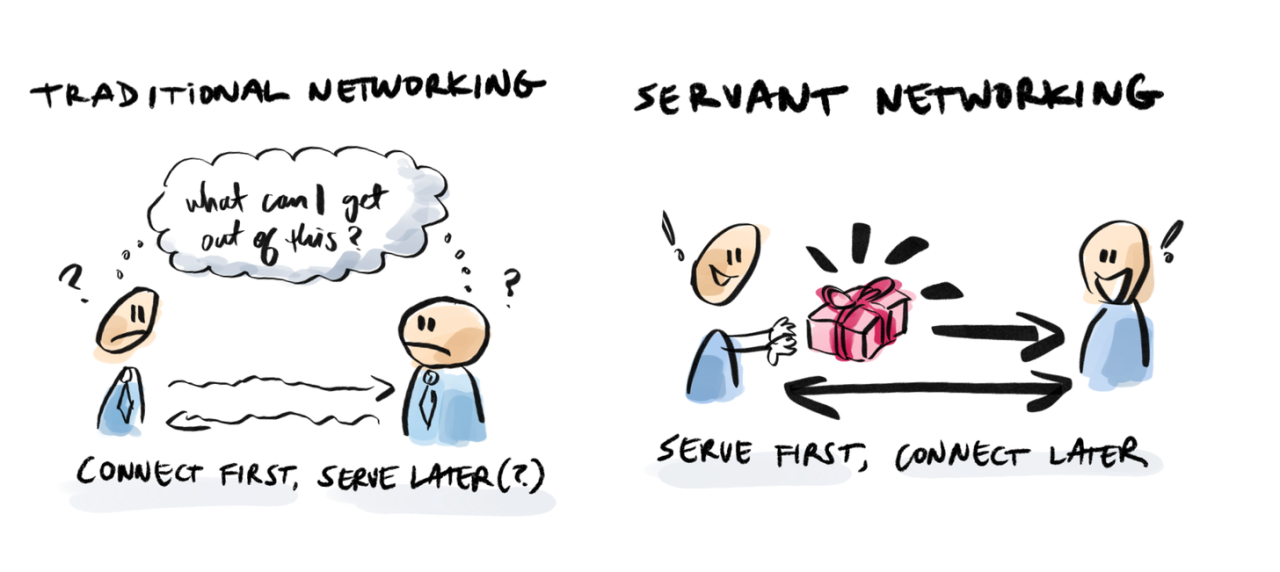 Network with Purpose
Dr Peter Kelly © 2024
Connector, Aalto University
peter.kelly@aalto.fi
[Speaker Notes: IT IS NOT WHAT YOU GET OUT OF IT –
IT IS WHAT YOU BRING TO THE PARTY …]
So What Do 
 You Do?
[Speaker Notes: PERFECT STRANGERS KNOW NOTHING ABOUT YOU AND ARE GENERALLY LEARY
SO WHAT DO YOU DO? OUR ANSWERS USUALLY – WELL SORRY TO SAY THIS, THEY SUCK ..
I AM FIRST YEAR STUDENT AT AALTO. I AM AN EXCHANGE STUDENT IN COMPUTER SCIENCE …
I WANT YOU TO THINK ABOUT CRAFTING A PERSONAL MANTRA – A SHORT, CAPTIVATING PERSONAL SALES PITCH]
personal
mantra
[Speaker Notes: A PITHY, MEMORABLE, GENUINE IDEALLY ONE SENTENCE PERSONAL SALES PITCH
WHAT YOU DO NOT WHAT YOU ARE …]
So What Do 
 You Bring?
[Speaker Notes: WHAT IS THE GIFT … AND I AM NOT TALKING BRIBES, BROCHURES, BUSINESS CARDS OR CVS]
your
“gift”
[Speaker Notes: SO OVER TO YOU – WILLY WONKA WORKED WONDERS WITH YOU I HAVE BEEN TOLD]
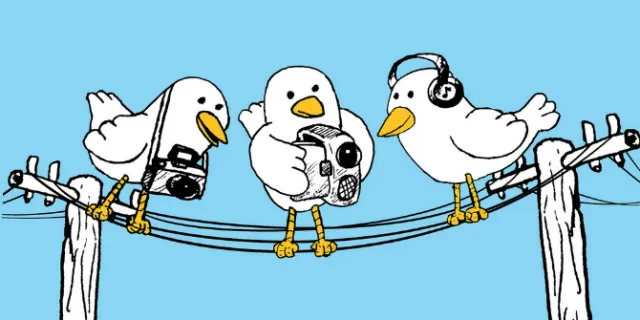 homiphily
[Speaker Notes: WE TEND TO INTERACT MOST INTENSELY WITH THOSE “LIKE” US
BIRDS OF A FEATHER FLOCK TOGETHER OR]
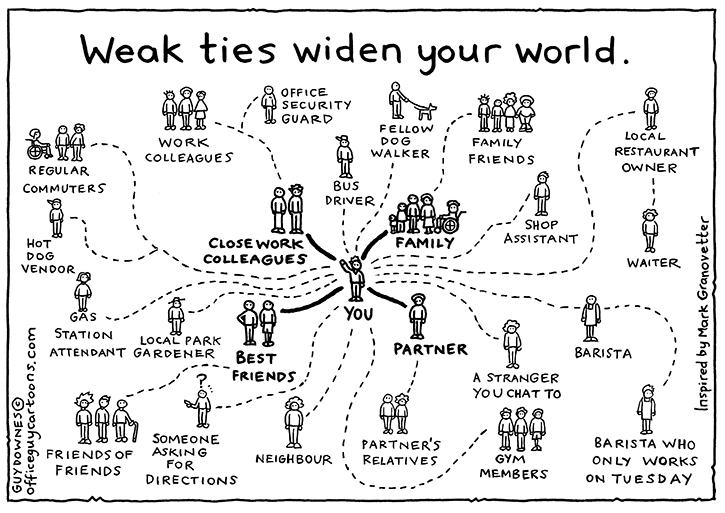 [Speaker Notes: NEED COURAGE AND CONVICTION TO EXPLORE BEYOND YOUR COMFORT ZONE
AND PLEASE DON’T ASK ME ”DO YOU SOMEBODY AT” IF I DON’T KNOW YOU AND YOU
DON’T BRING A “GIFT”]
Networking 
Strategy
high
Sponsors
Prospects
Perceived
Value
Acquaintances
Connections
low
low
high
Perceived Ingroup
high
Sponsors
Prospects
Perceived
Value
Acquaintance
Connection
low
low
high
Perceived Ingroup
high
Sponsor
Prospects
Perceived
Value
ideation
Acquaintance
Connection
low
low
high
Perceived Ingroup
[Speaker Notes: LETS DO SOMETHING TOGETHER (AN EXPERIMENT)
AND IF THE EXPERIENCE WORKS OUT WELL …
THE CONNECTION HAS A BETTER BASE OF INFORMATION ABOUT YOU AND YOUR CAPABILITIES
THINK REFERENCE CLIENT]
high
Prospect
Sponsor
Perceived
Value
ideation
Acquaintance
Connection
low
low
high
Perceived Ingroup
[Speaker Notes: WHICH IN TURN CAN SPONSOR AND OPEN UP NEW POSSIBILITIES
GROWING YOUR NETWORK]
high
Prospect
Sponsor
Perceived
Value
Network Playing Field
Acquaintance
Connection
low
low
high
Perceived Ingroup
[Speaker Notes: NETWORKING PLAYING FIELD]
Strategy Takeaways
making yourself known 
 know what you seek
 selective experiments
 trust based referrals
 active network limits
[Speaker Notes: VOLUME, TARGETING, PLEASE SOMEBODY REALLY WELL, GIVE THEM REASON TO ACTIVATE THEIR SOCIAL NETWORK
FLUIDITY OF 150 --]
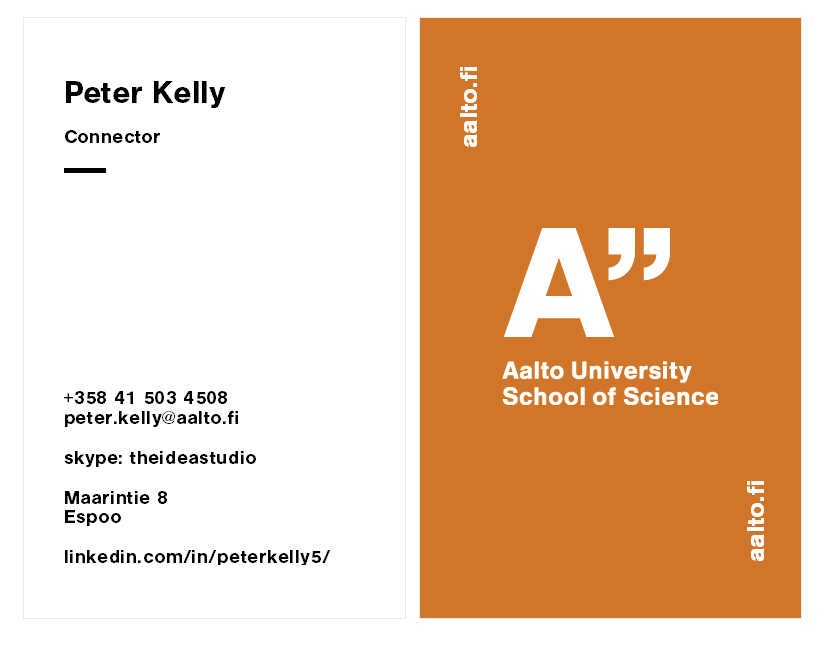